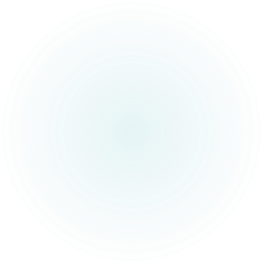 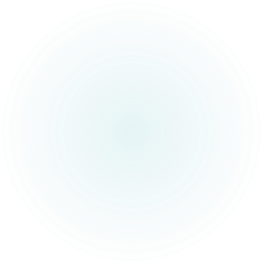 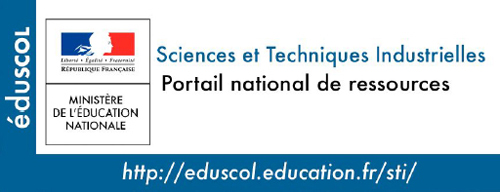 P.L.S.
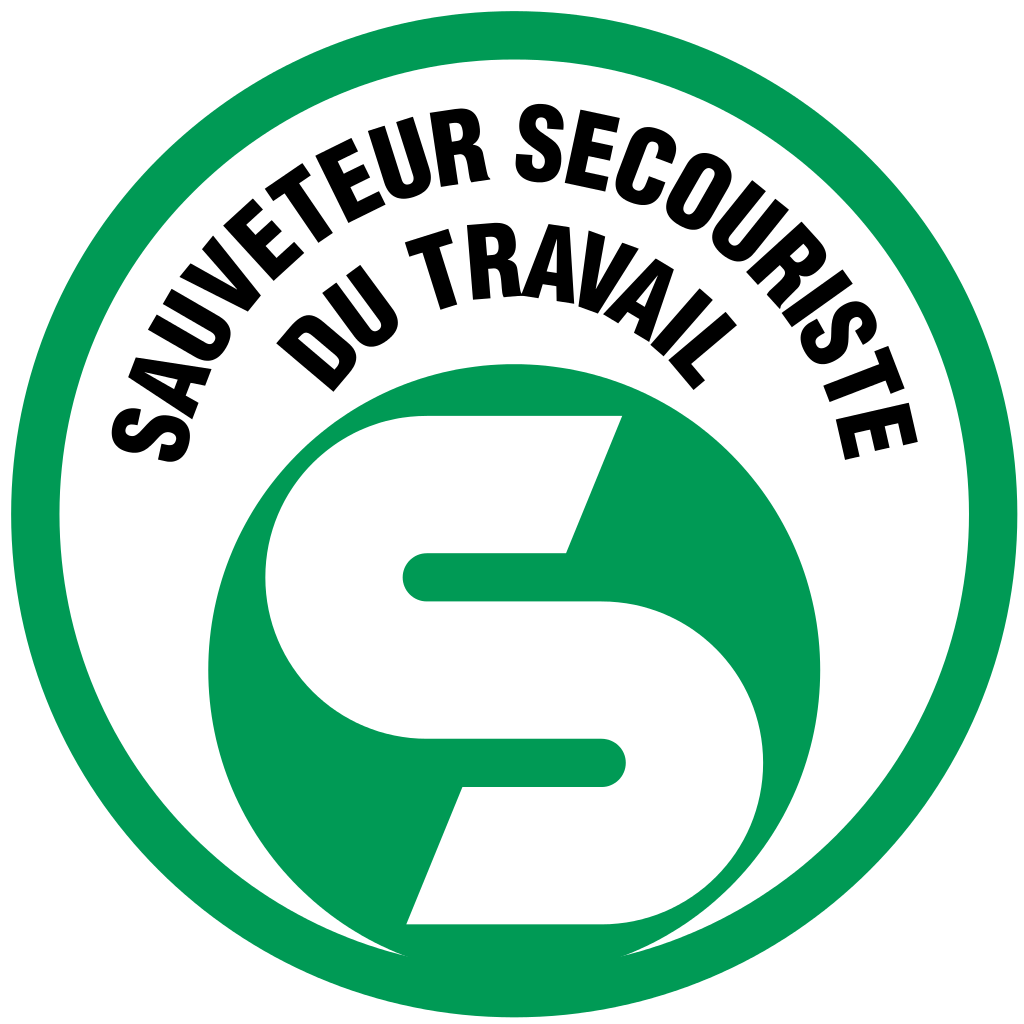 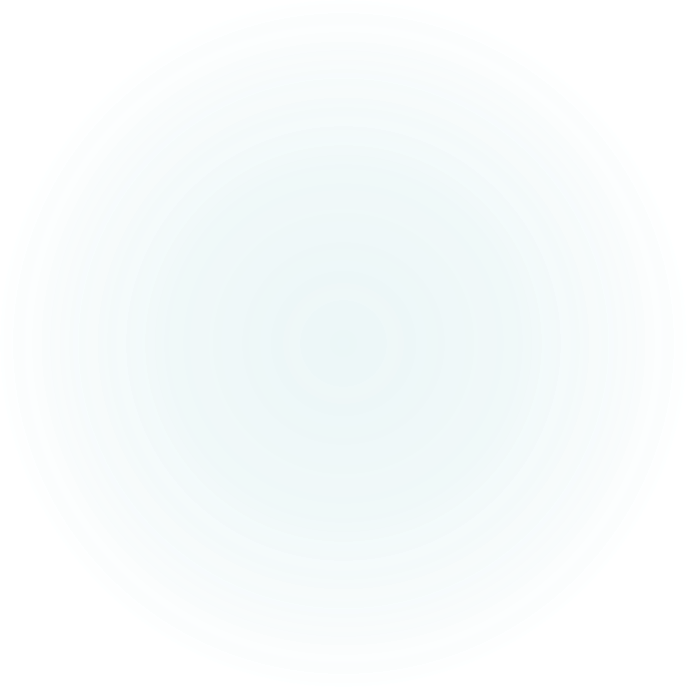 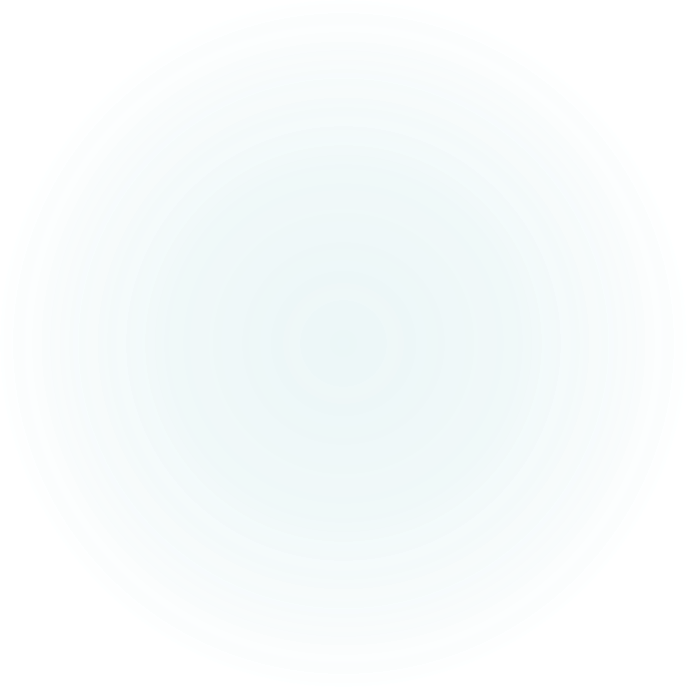 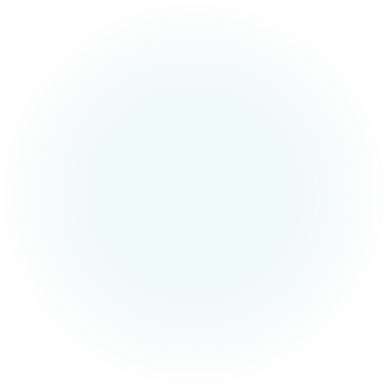 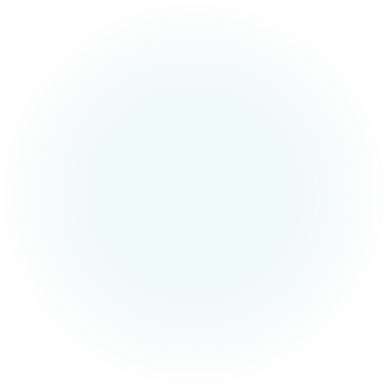 Objectif : PERMETTRE A LA VICTIME DE CONTINUER A RESPIRER
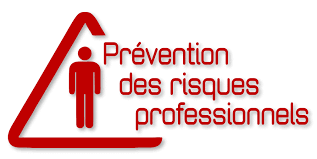 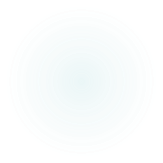 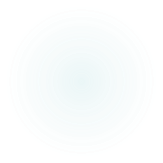 LA VICTIME NE REPOND PAS, MAIS ELLE RESPIRE.
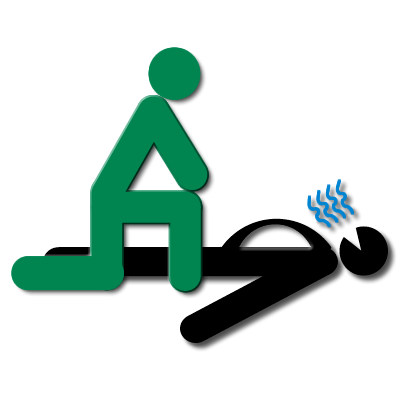 SOMMAIRE:

Pictogramme d’examen
Questionnement
Définition
Objectif du geste de secours
DTR ou vidéo
DCj ou vidéo
Points clé
Entrainement
Cas particuliers
Résumé
Pictogramme d’action
Situation épidémique.

Des vidéos sont disponibles pour compléter ou remplacer les gestes.
PLAN D’INTERVENTION S.S.T.
MOINS DE TROIS MINUTES POUR AGIR
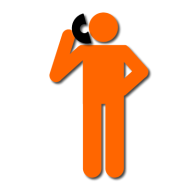 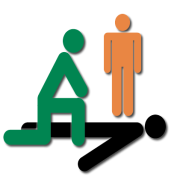 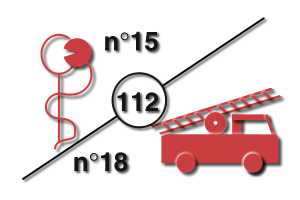 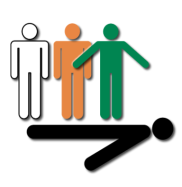 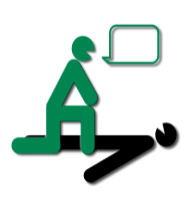 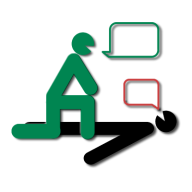 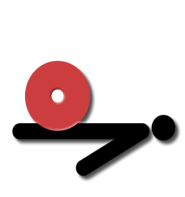 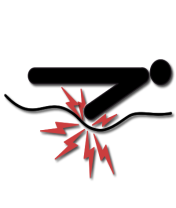 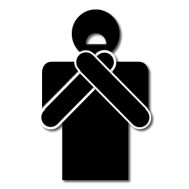 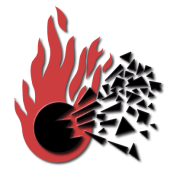 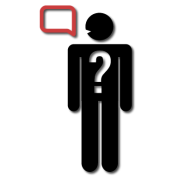 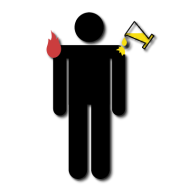 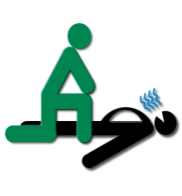 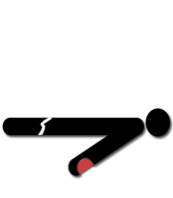 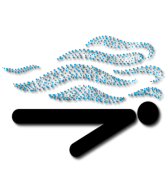 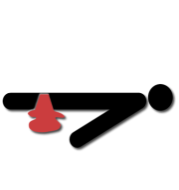 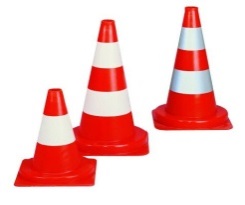 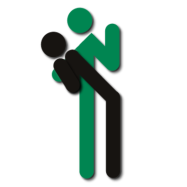 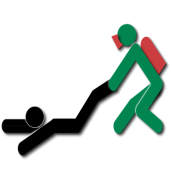 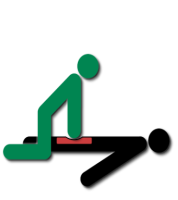 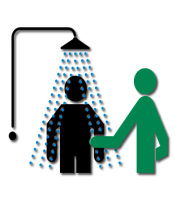 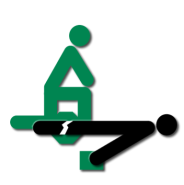 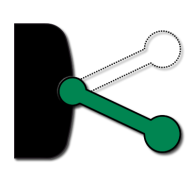 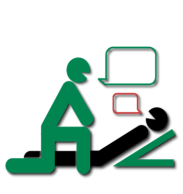 Ne répond pas, mais respire
Qu’est-ce qui pourrait faire qu’une victime ne répond pas mais respire?
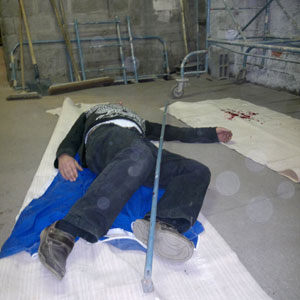 Ne répond pas, mais respire
Quel est l’objectif du geste de secours?
Permettre à la victime de continuer à respirer!
Ne répond pas, mais respire
Deux cas possibles
Evènement traumatique ou inconnu
Evènement non traumatique
Evènement non traumatique
D.T.R.
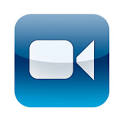 Evènement non traumatique
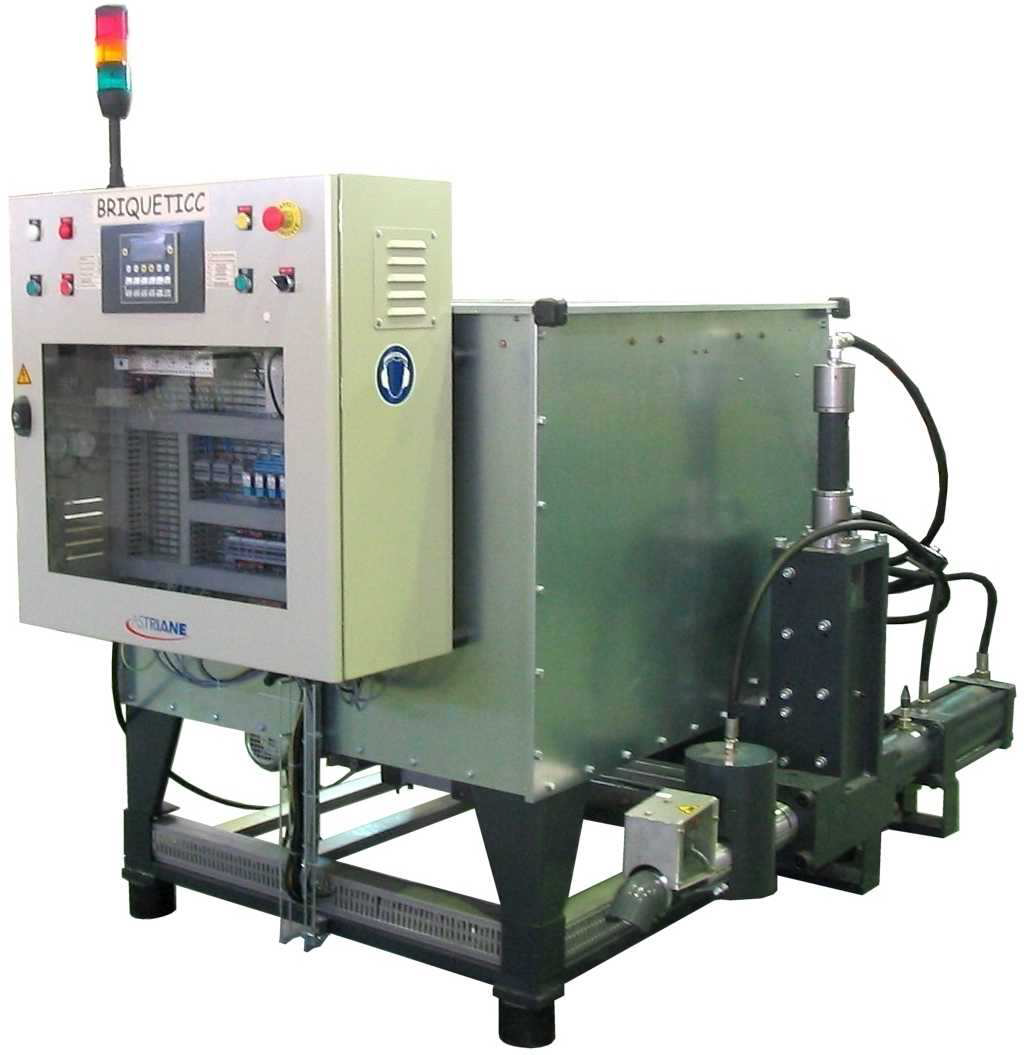 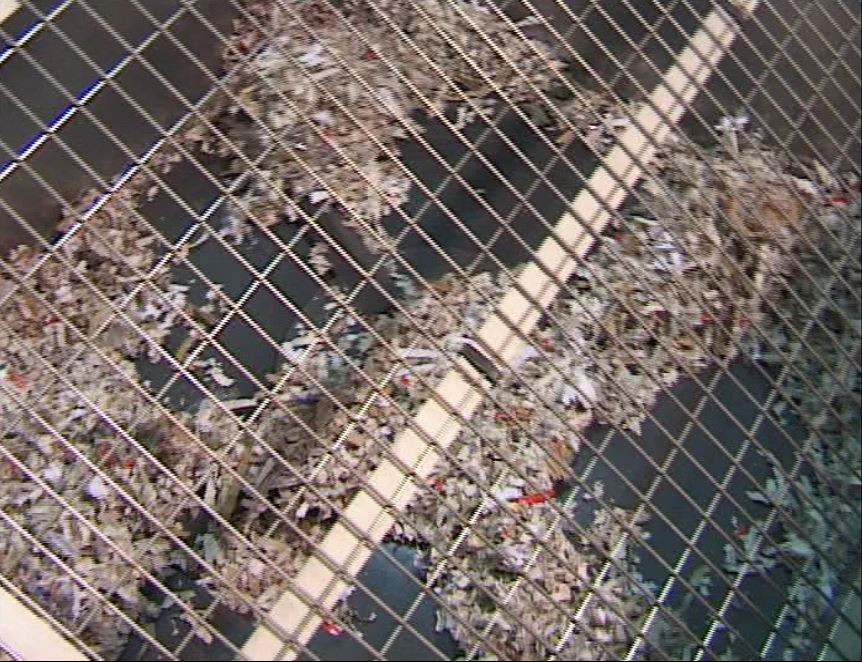 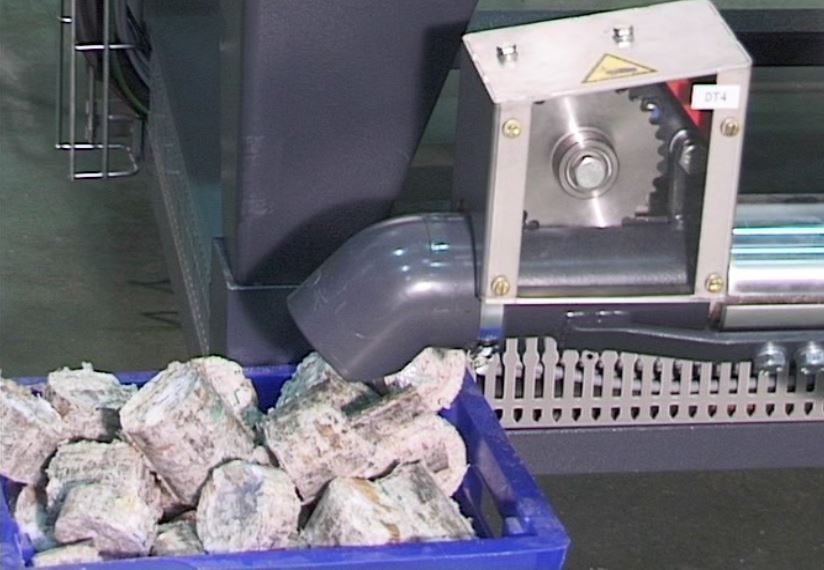 Evènement non traumatique
L’intervenir se déroule sur le vérin de remplissage de la chambre de compression.
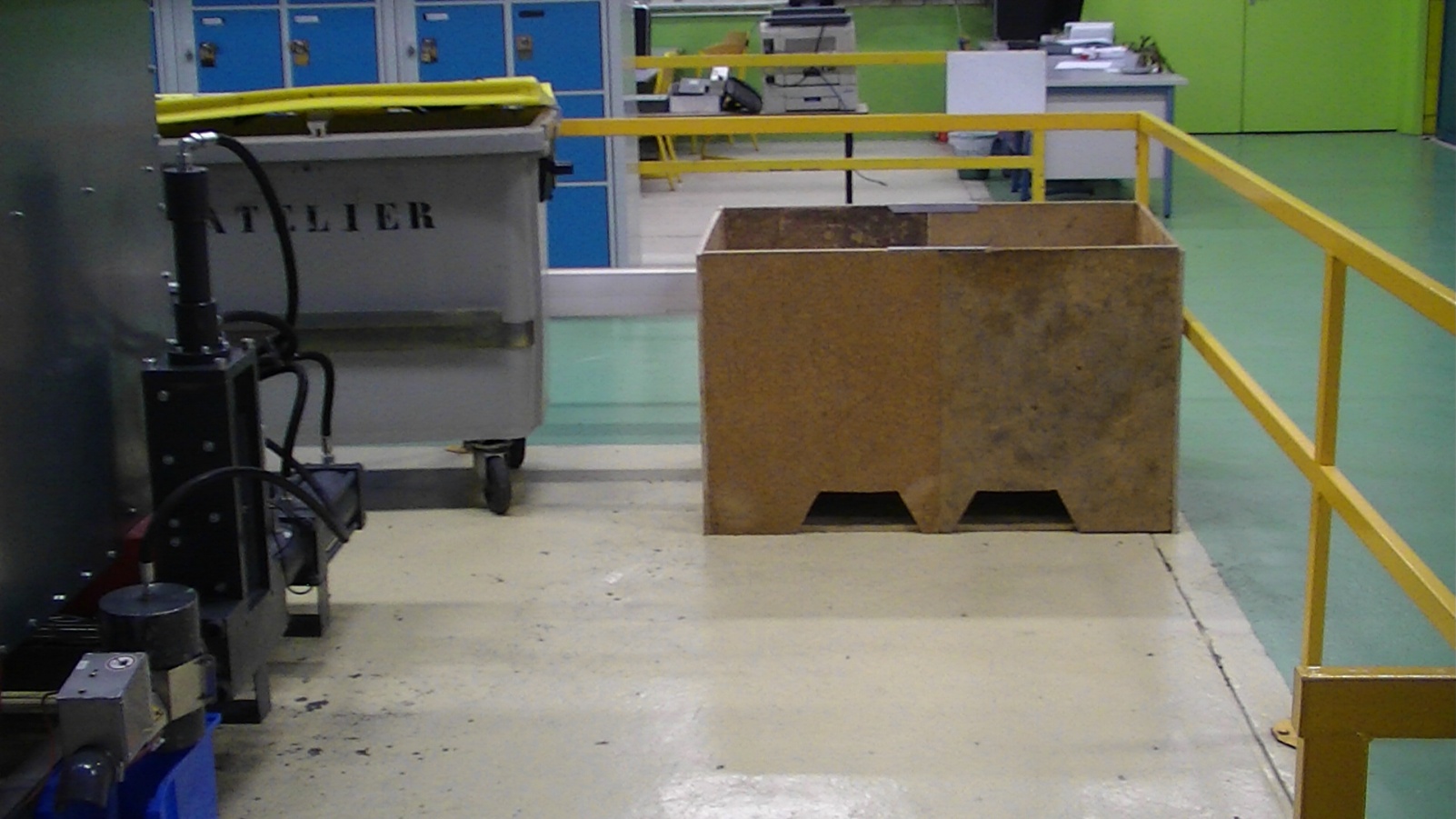 Evènement non traumatique
Le technicien commence son intervention
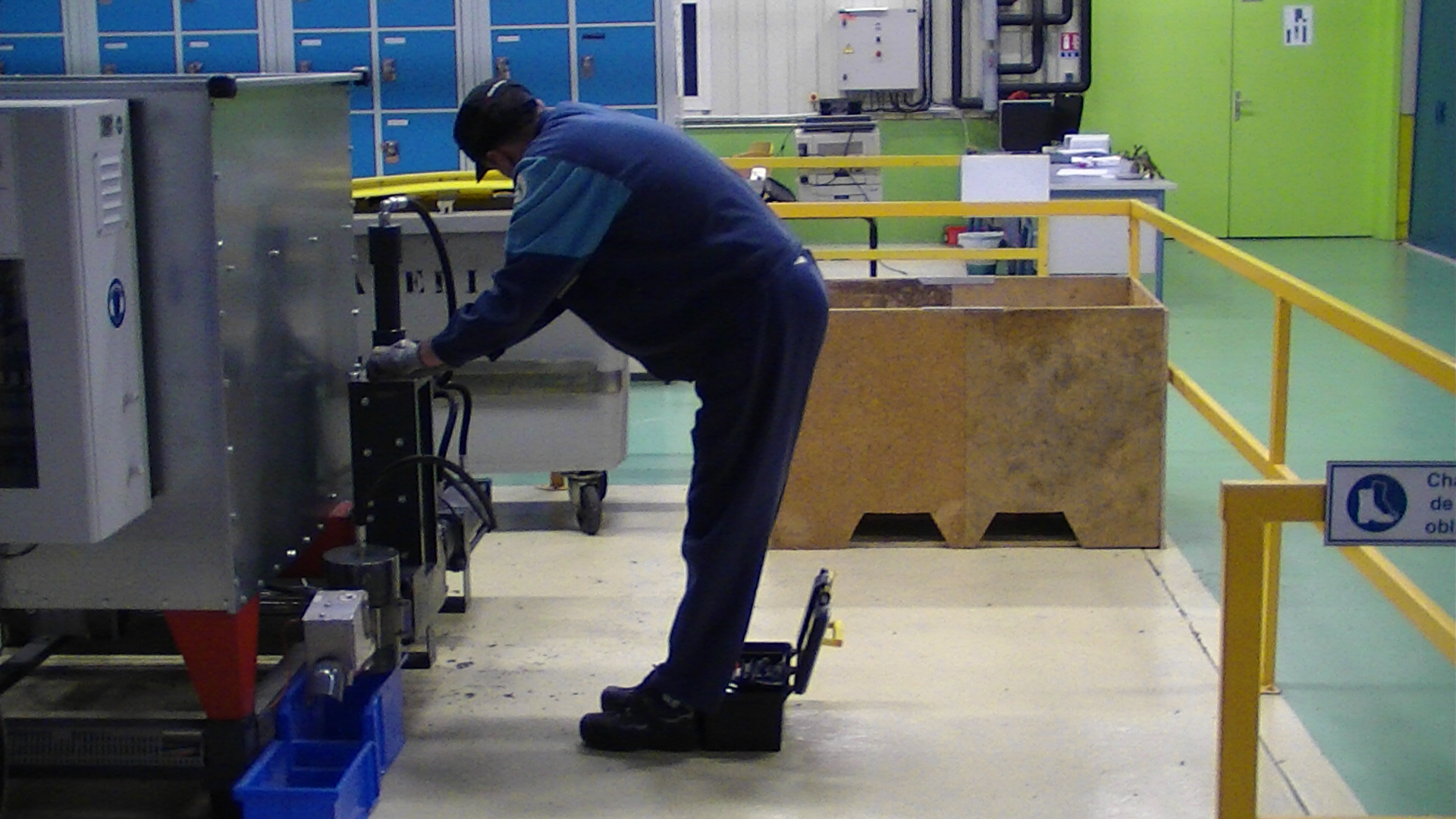 Evènement non traumatique
Un témoin le voit se mettre à genoux puis s’allonger au sol
Info formateur:

Projeter la diapo suivante et mettre en place une victime en lui disant de ne pas répondre de respirer et de se laisser faire.

COVID: La victime doit porter une blouse personnelle propre ou à usage unique
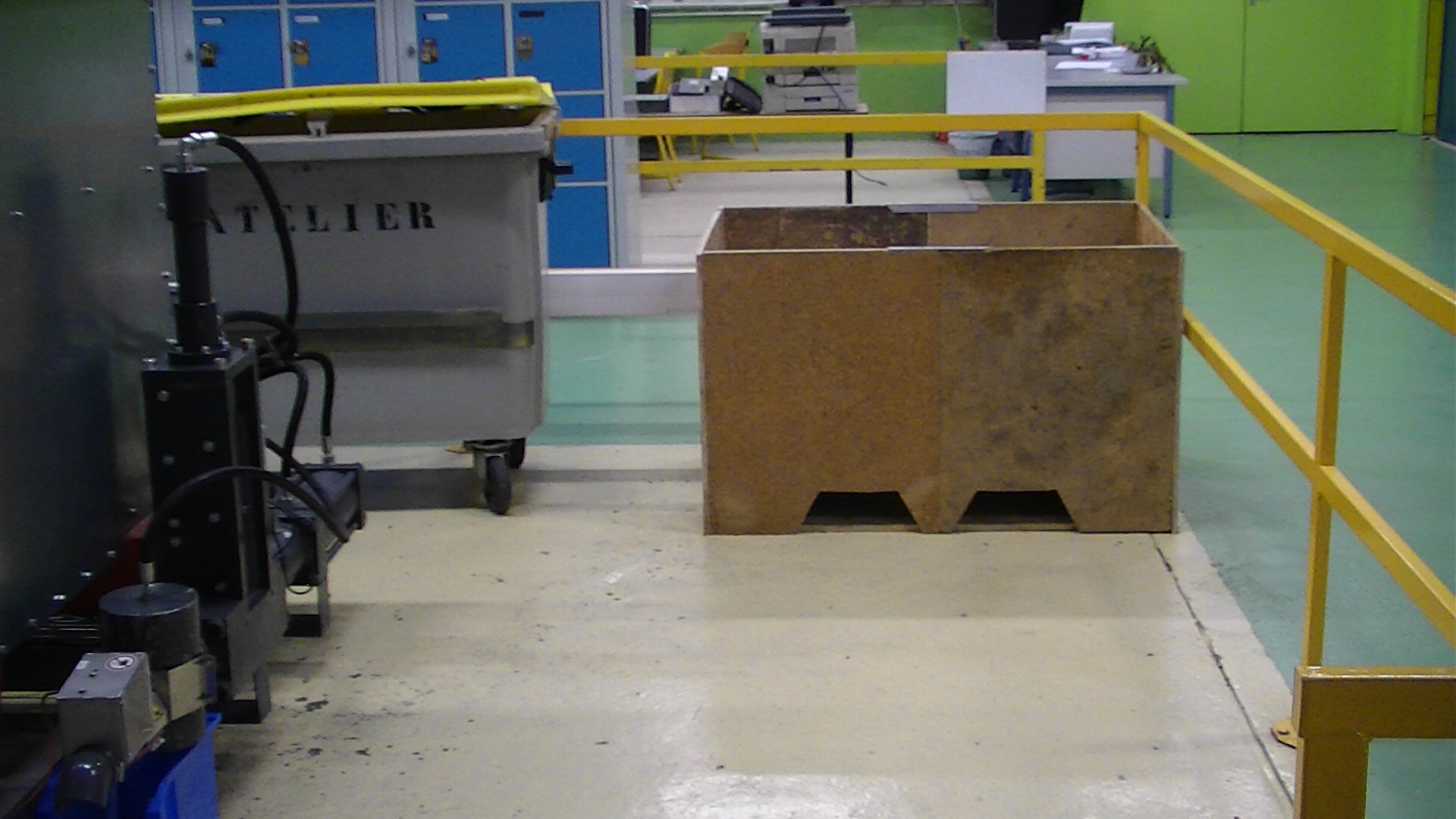 Evènement non traumatique
D.C.j.
ou
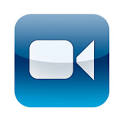 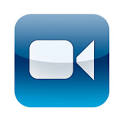 Quel résultat à atteindre ?
Lui permettre de continuer à respirer.
Mettre la victime sur le coté
PLS 
= 
Position 
     Latérale de Sécurité.
Evènement non traumatique
La victime ne répond pas mais elle respire
Lui permettre de continuer à respirer
Objectif
Moyen
1. Placer la victime sur le côté, en position latérale de sécurité     (PLS)
2. Alerter immédiatement les secours
3. Surveiller l’état de la victime :
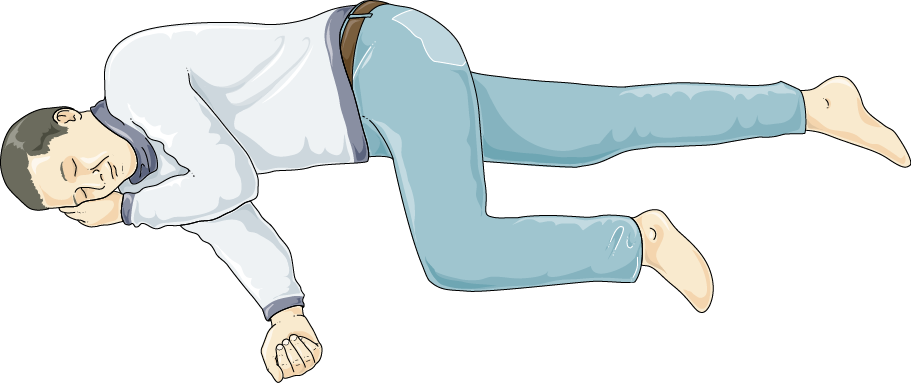 Evènement non traumatique
On s’entraine
Evènement non traumatique
Evènement traumatique ou inconnu
Laisser la victime sur le dos
Assurer la liberté des voies aériennes (Maintenir la bascule en arrière de la tête)
Faire alerter ou alerter
Protéger contre la chaleur, le froid, les intempéries.
Surveiller en permanence

Si elle vomit, la mettre sur le côté en maintenant l’axe tête-coup-tronc
La victime ne répond pas mais elle respire
Cas particuliers
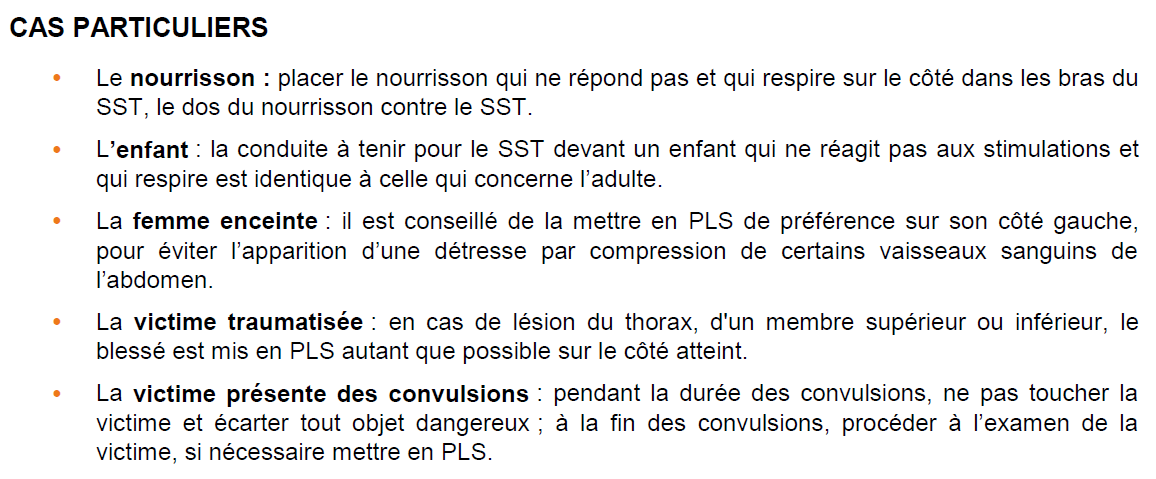 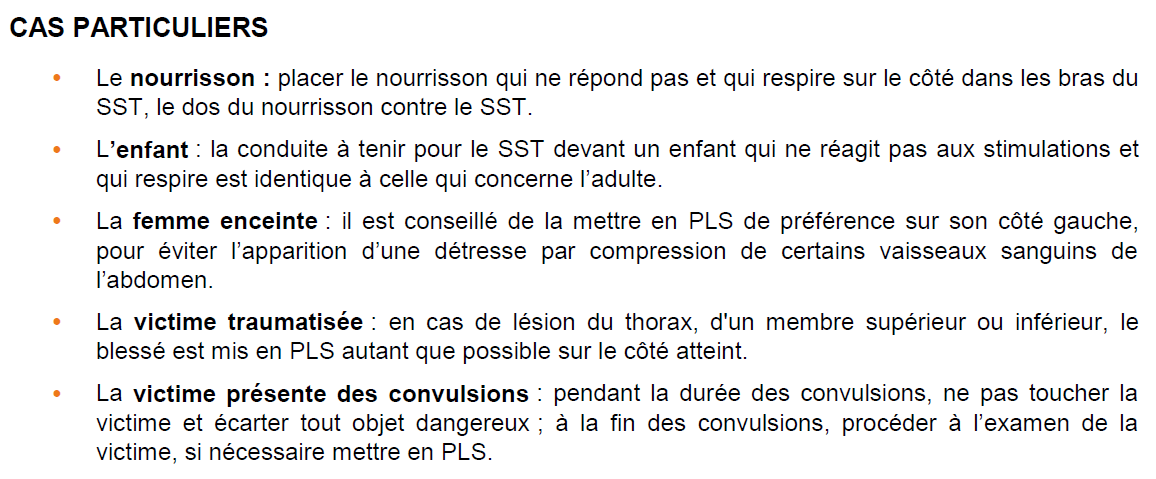 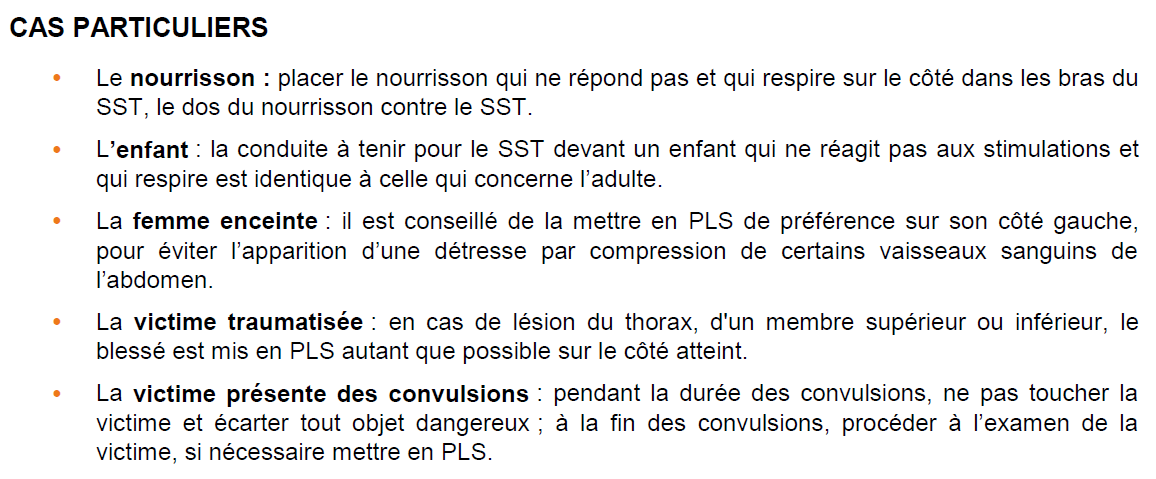 PLAN D’INTERVENTION S.S.T.
MOINS DE TROIS MINUTES POUR AGIR
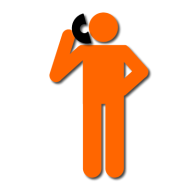 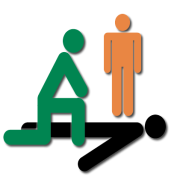 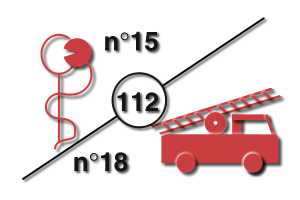 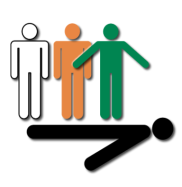 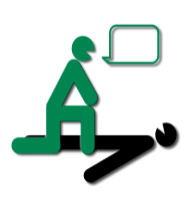 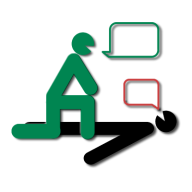 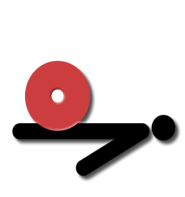 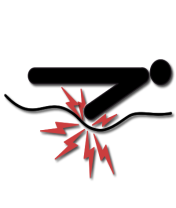 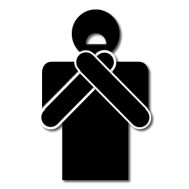 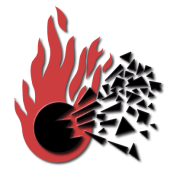 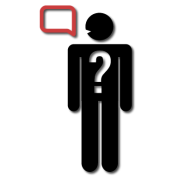 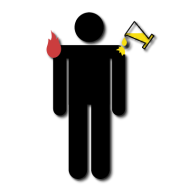 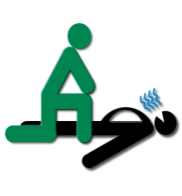 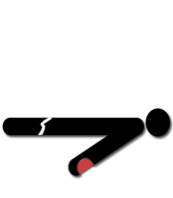 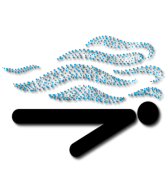 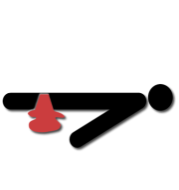 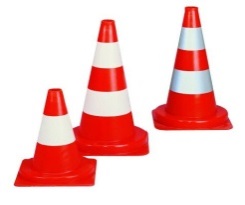 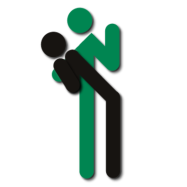 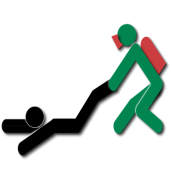 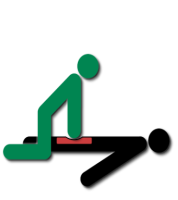 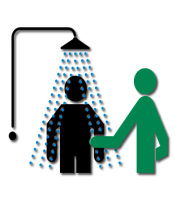 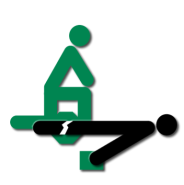 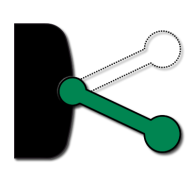 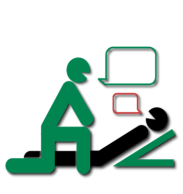 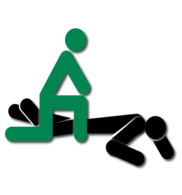 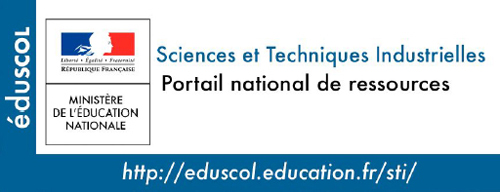 P.L.S.FIN
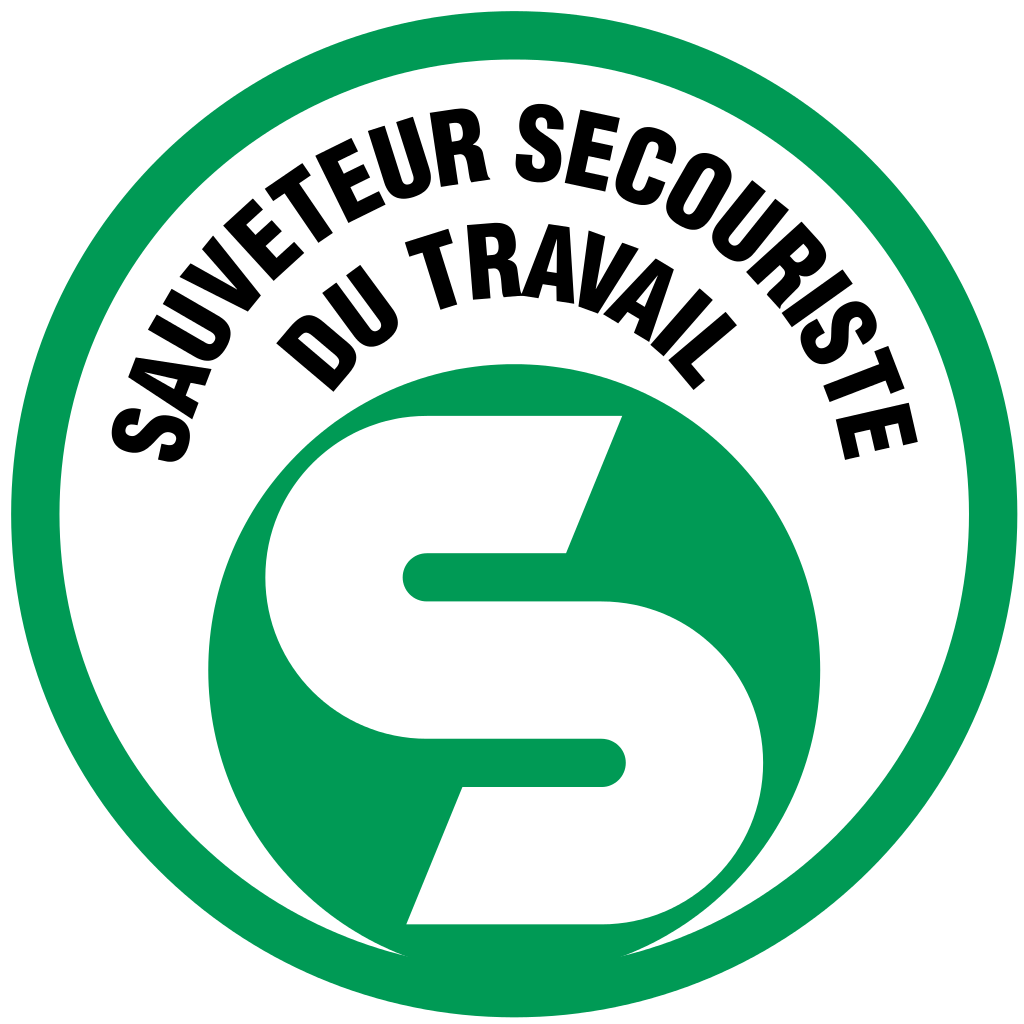 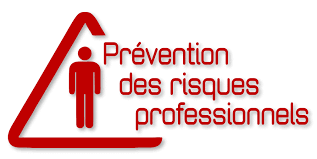